FAA Research and Development 

National Aviation Research Plan Redesign
Presented to: Full REDAC
REDAC Chair: John Hansman
by:  Shelley Yak	REDAC Designated Federal Official
Briefing Purpose/Agenda
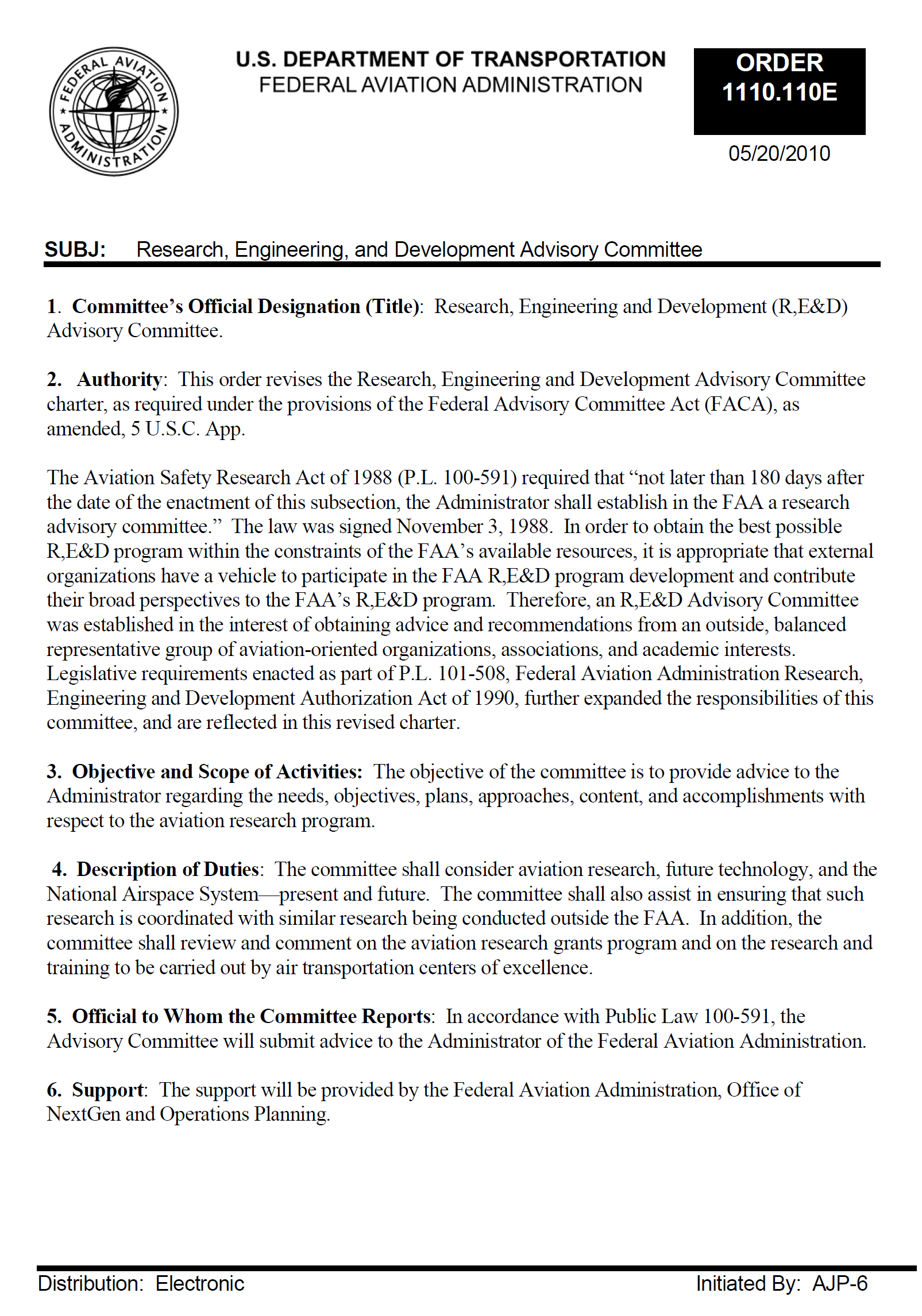 Discuss REDAC’s NARP Redesign Feedback and review plans

Summary: Redesign Effort
Feedback
Goals/Objectives
Research Planning
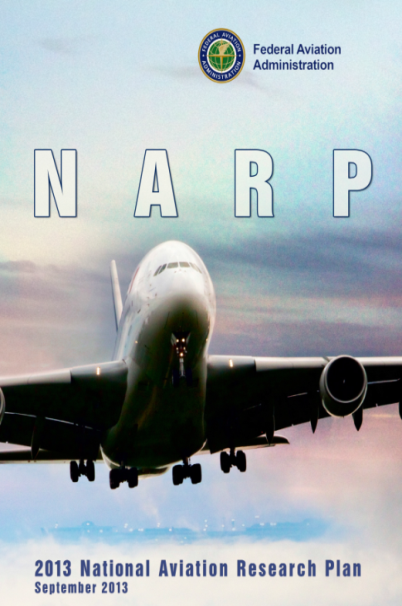 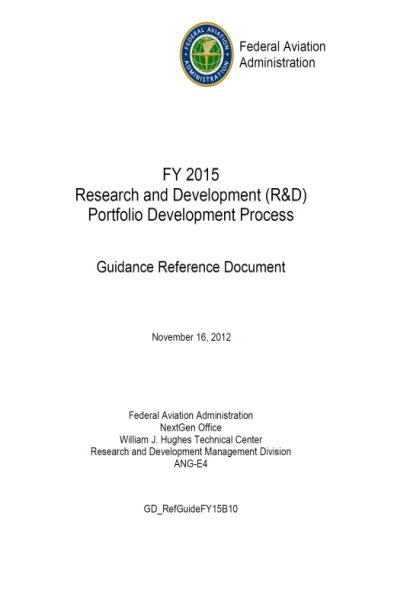 2
[Speaker Notes: Narrowing the focus to the R,E&D Account: i.e. No longer discussing the larger R&D program described in the NARP (which includes F&E/AIP)

The R,E&D appropriation is the smallest of FAA’s capital accounts (about 1% of FAA’s total budget authority) and the only one dedicated exclusively to R&D. 
Like the F&E appropriation, it is a multiyear account with funds remaining available for obligation for three years; thus during any execution year we operate with three active accounts.
Unlike the F&E appropriation, each budgeted line item within the R,E&D appropriation provides for both the federal staff and the contracted resources supporting the program.
Another distinctive characteristic of the R,E&D portfolio is that it largely supports research aimed at informing regulatory activity (i.e. issuance of rules and guidance materials) as opposed to developing new technology – a key thrust of R&D funded through the F&E account.
Through FY2016 … the R,E&D portfolio consisted of 21 separately funded line items across 4 activities; a 22nd program is proposed with the FY2017 budget to conduct Cybersecurity R&D to address emerging and continuing security threats against our aviation infrastructure]
NARP Redesign Drivers
April 2016: Research Executive 
“Observation from attending REDAC Subcommittee Meetings is that the NARP in its current form seems to be of limited value in communicating a holistic FAA R&D story”

May 2016: Research Eng. & Development Advisory Committee (REDAC) 
“The REDAC also identified the need for a high level research strategy and plan which coordinates research across the research areas of the agency.  We strongly support the plan to develop such a strategy and offer any assistance which would be effective.”

April 2017: Government Accountability Office 
FAA Could Improve How It Develops Its Portfolio and Reports Its Activities.  Recommendations: 
Identify long-term R&D research priorities
Disclose how projects are selected 
Ensure that the NARP and R&D Annual Reviews meet statutory requirements for content.
3
[Speaker Notes: Research Executive – NARP does not seem to be used, barely mentioned at REDAC meetings, limited value communicating holistic FAA R&D story
Advisory Committee (REDAC) 
May, 2016:  REDAC chair’s letter to Administrator Huerta
“REDAC Questions:
What is FAA’s Research and Development Strategy?
Is there a strategic context for the agency’s R&D investments?
How is research aligned with FAA’s mission and operational outcomes?
What are Interagency, Industry, and Centers of Excellence work activities?

Government Accountability Office 
Review of FAA’S Research and Development (Feb. 2017)
Preliminary general observations: 
Need for forward looking outlook – aware of NARP redesign
Need for transparent prioritization process
Areas for improvement in fulfilling statutory requirement]
NARP Redesign
Research Executive Board (REB)
Agreed to redesign NARP: 
Communicate driving forces for research (Vision)  
Communicate big picture (Strategy)
Prioritize research that is results focused and properly positions the FAA 
Communicate Costs and align investments 
Include in-house/other resources (i.e. agencies, COEs, etc.)
Communicate strategy for leveraging other resources
Communicate impacts/mitigations/alternatives of budget decisions on research

Request REDAC input/feedback on work to date
Feb/Mar 2017 subcommittee meetings
4
Reminder: Research Plan Framework and Terminology
Improve Operational  Efficiency
Improve Aviation Safety
Reduce Environmental Impact
Outcomes
Goal 1
Goal 4
Goals
Goal 2
Goal 3
Objectives
Objective
Objective
Objective
Objective
Output*
Output
Output
Outputs
*Key outputs within a 5 year horizon
5
[Speaker Notes: Outcomes
Principles: “Why”

Goals
Pursuit: “Where”

Objectives
Domain:  “What/Who/Why”

Outputs
Deliverable: “What”]
Research Engineering & Development Advisory Committee (REDAC) Feedback
Thank You
Specific wording changes
Design
Collaborating with industry & others (too FAA focused)
Applying Measurements/Metrics
Aligning research to results
Reoccurring update NARP goals/objectives
Achieving a balanced research portfolio
6
NARP RedesignAddressing Feedback
April - May: Research Executive Board Meetings
Meeting 1 
Reviewed suggested wording changes
Updated Goals/Objectives
Reviewed comments and design input

Meeting 2
Continued refining Goals/Objectives
Began reconciling design input 
Established plan/approach for aligning outputs to Goals/Objectives

Meeting 3
“Finalized” Draft Goals/Objectives
Reconciled design input - NARP Redesign Roadmap
Shared experiences to date regarding aligning outputs
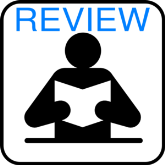 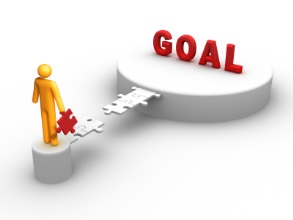 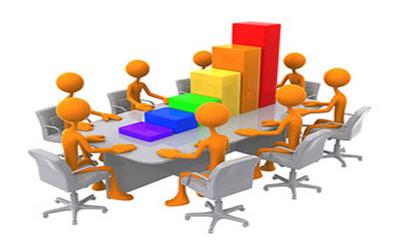 7
[Speaker Notes: Advisory Committee (REDAC) 
May, 2016:  REDAC chair’s letter to Administrator Huerta
“The REDAC also identified the need for a high level research strategy and plan which coordinates research across the research areas of the agency.  We strongly support the plan to develop such a strategy and offer any assistance which would be effective.”
REDAC Questions:
What is FAA’s Research and Development Strategy?
Is there a strategic context for the agency’s R&D investments?
How is research aligned with FAA’s mission and operational outcomes?
What are Interagency, Industry, and Centers of Excellence work activities?

Government Accountability Office 
Review of FAA’S Research and Development (Feb. 2017)
Preliminary general observations: 
Need for forward looking outlook – aware of NARP redesign
Need for transparent prioritization process
Areas for improvement in fulfilling statutory requirement]
NARP Redesign Roadmap
2017
2018
2019..
Set Direction and 
Build
Review
and 
Improve
Manage 
and
Improve
Considerations
Gap analysis
Collaboration/Partners
Measurement
Results focused
Timeframe (Short/Long) 
Processes
Research Portfolio
Balance Strategy/Plan
Plan Short/Long term research needs
Prioritize investments
Communicate results
Requirements
Meet Legislative/DOT 
Clarify FAA’s strategy: 	Goals: from 25 to 5
Provide linkage across LOB research areas
Align goals, objectives and outputs
Challenge: Communicating a coherent long-range research strategy while meeting highly prescriptive statutory requirement
8
REDACDesign Feedback/Resolution
Include Collaboration/Partnerships
Complete 	included “Identify” in objectives (i.e. partnerships) 
Agree 	identify/align applicable work being performed by other agencies/industry. Draft in 2018 and finalize in 2019 
Apply Measurements/Metrics
Review  	Consider during the 2018 review 
Align Research to Results
Agree 	2018 Annual Performance Report will be results focused and conform with US Code 31-1116 – Agency performance reporting
Update NARP Goals/Objectives Periodically 
Agree	Update Research Executive Board process  to annually review/update goals and objectives 
Achieve a Balanced Research Portfolio 
Review	Assess in 2019
9
Strategic context for agency R&D investments
Outcomes:
Improve Aviation Safety
Improve Operational Efficiency
Reduce Environmental Impact

Goals
Improve airport operations, air traffic and air space management capabilities 
Accelerate use of new technologies for aerospace vehicles, airports and spaceports 
Increase infrastructure durability and resiliency 
Optimize operations through human performance
Improve integrated modeling capabilities and system-wide analysis
10
Handout:  Updated Goals/Objectives
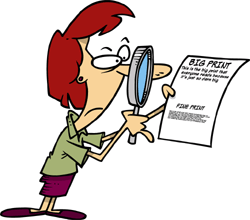 11
Research Goals/Objectives at a Glance
Improve airport operations, air traffic and air space management capabilities 
Separation Management
Air/Surface Traffic Management 
Integrated Weather Information 
Collaborative Decision Making
Airport/Spaceport Systems
Aerospace Vehicle Operation 
Noise and Emission Management
Accelerate use of new technologies for aerospace vehicles, airports and spaceports
Applied Innovation
Certification/Licensing
Alternative Fuels
Data Analysis
DRAFT
12
Research Goals/Objectives at a Glance
Increase infrastructure durability and resiliency
Durability – NAS, Airport & Spaceport Infrastructure
Resiliency – NAS, Airport & Spaceport Infrastructure
Cybersecurity – Aviation Ecosystem
  Improve the operation of the human component of the system 
Human Performance
Aeromedical Factors
  Improve integrated modeling capabilities and system-wide analysis
Aerospace System 
Data Engineering
System Performance
DRAFT
13
[Speaker Notes: Aviation Ecosystem - Aircraft, Airlines, Airports, Aviation Operators, & Actors]
NARP Redesign Plan
14
NARP Redesign
Communication/Feedback Plan
15
Research Planning Advisory Committee (REDAC)
October, 2016:  REDAC chair’s letter to Administrator Huerta
The REDAC has long struggled to have a comprehensive view of the FAA research portfolio. If successful, the enhanced NARP  provides a great mechanism to communicate the FAA research strategy to the community and will also be a strong tool to manage and coordinate research across the FAA and it's collaborating research partners.”


Better position REDAC to
Review and advise on planned R&D 
Share insights on research activities occurring within industry/academia
Identify future/long-term R&D requirements, emerging technologies, and knowledge gaps
16
Questions?
FAA Research & Development at a Glance
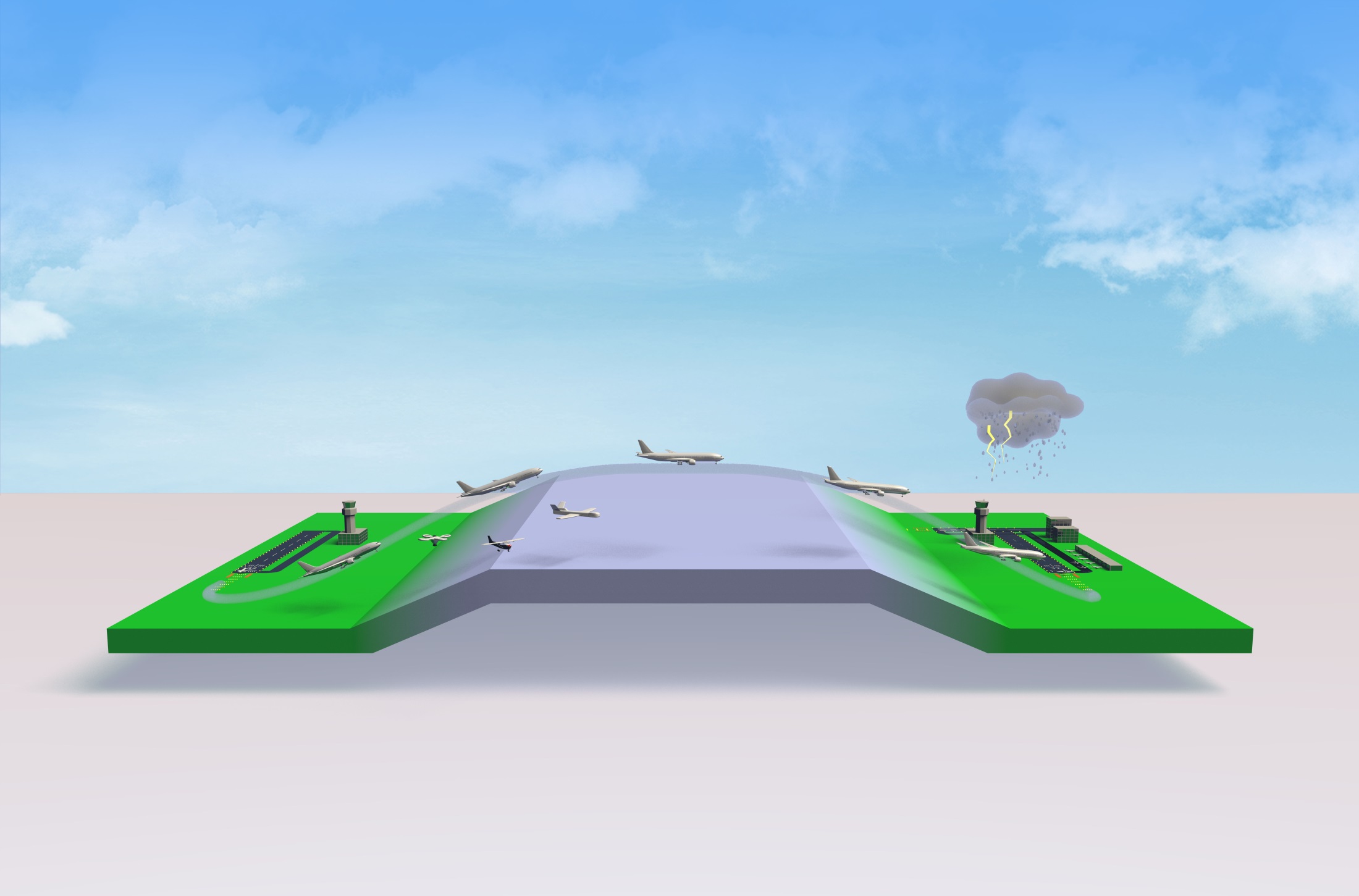 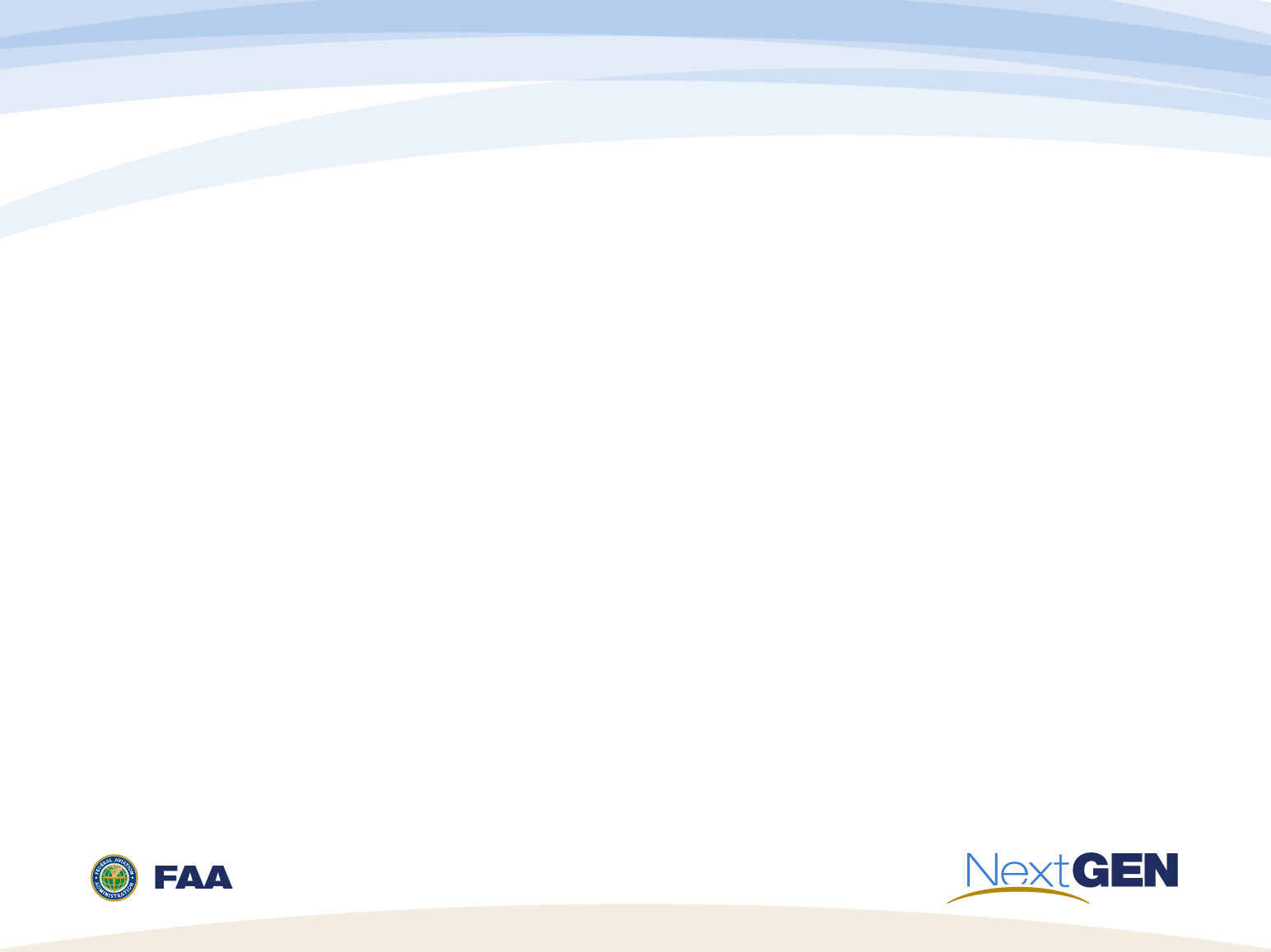 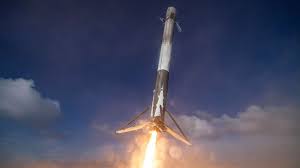 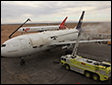 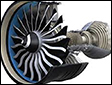 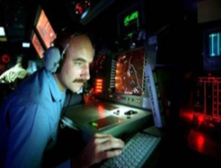 Commercial Space
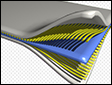 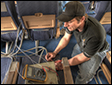 Fire Safety
Air Traffic Management
Propulsion and Fuel systems
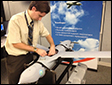 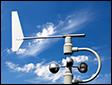 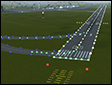 Aircraft
Structures
Digital Systems
UAS
Weather
Airport and Terminal
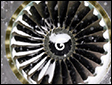 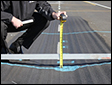 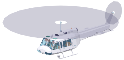 Icing
Pavement
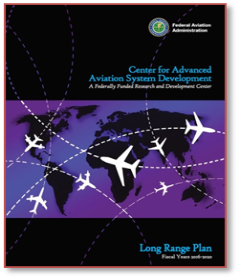 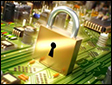 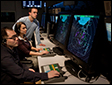 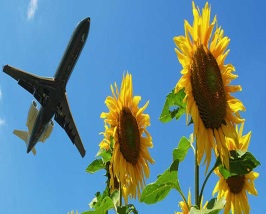 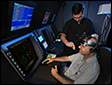 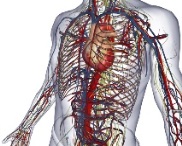 Aeromedical & Human Performance
Environment
 and Energy/Fuels
System Safety
Management
Mission Support
Cyber Security